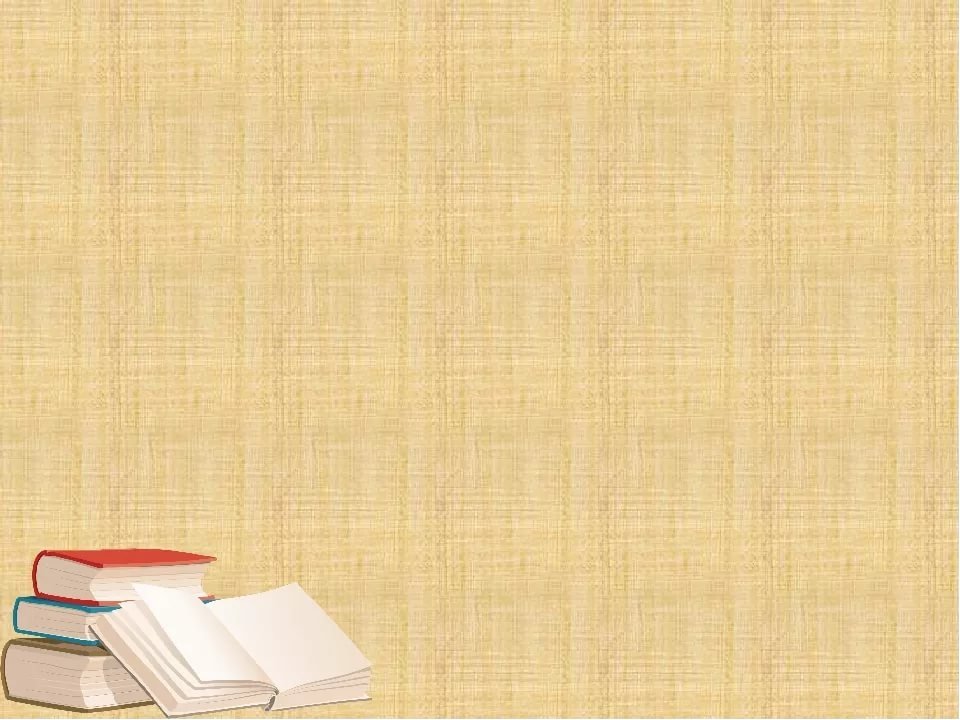 Интерактивная игра типа «Лабиринт»
«Определи часть речи»
Русский язык 
5 класс

Автор: Бречко Н.Н.
учитель-дефектолог МКОУ «СОШ с.Айлино»
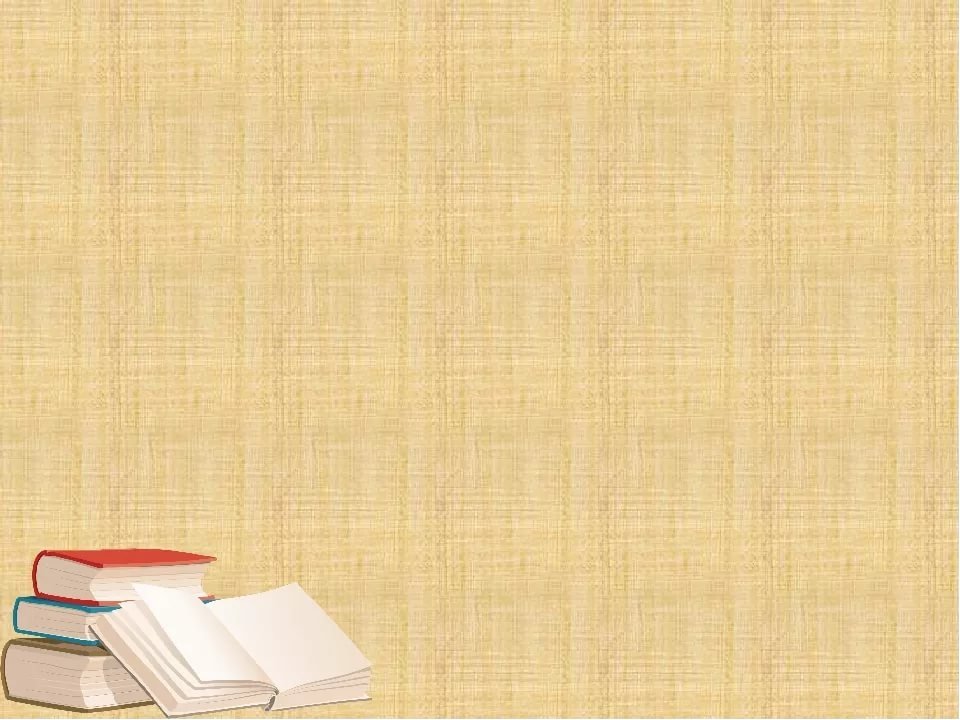 «Определи часть речи»
Правила игры:
Рассмотри картинку и прочитай слово в зеленой рамке.
Выбери к какой части речи оно относится.

 Если неверно выбрать правильный ответит, то игра начнется с самого начала. 
Желаем удачи!
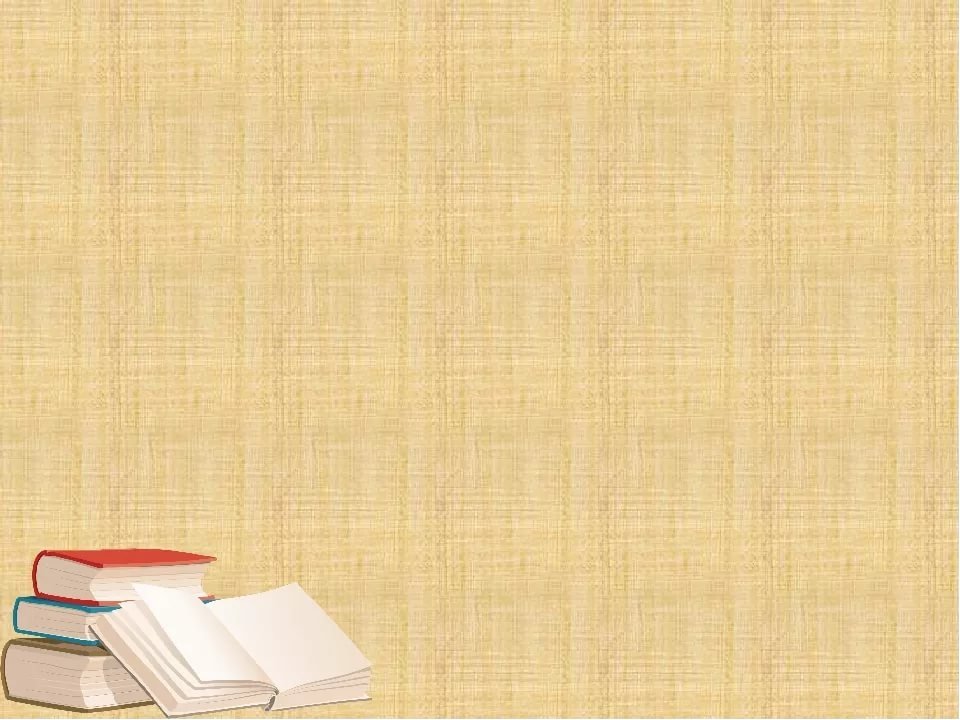 Сначала подумай, 
потом выбирайте ответ!
ИГРАТЬ
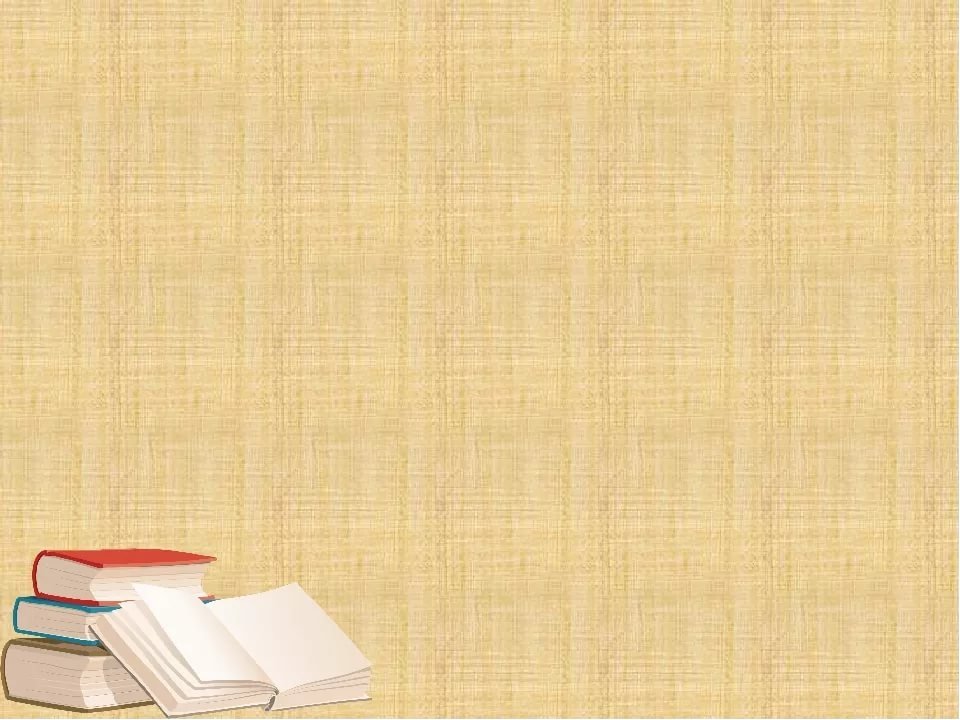 деревянный
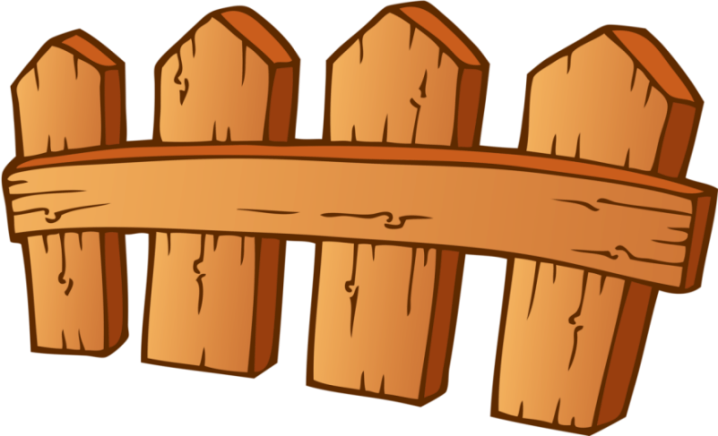 имя существительное
имя прилагательное
глагол
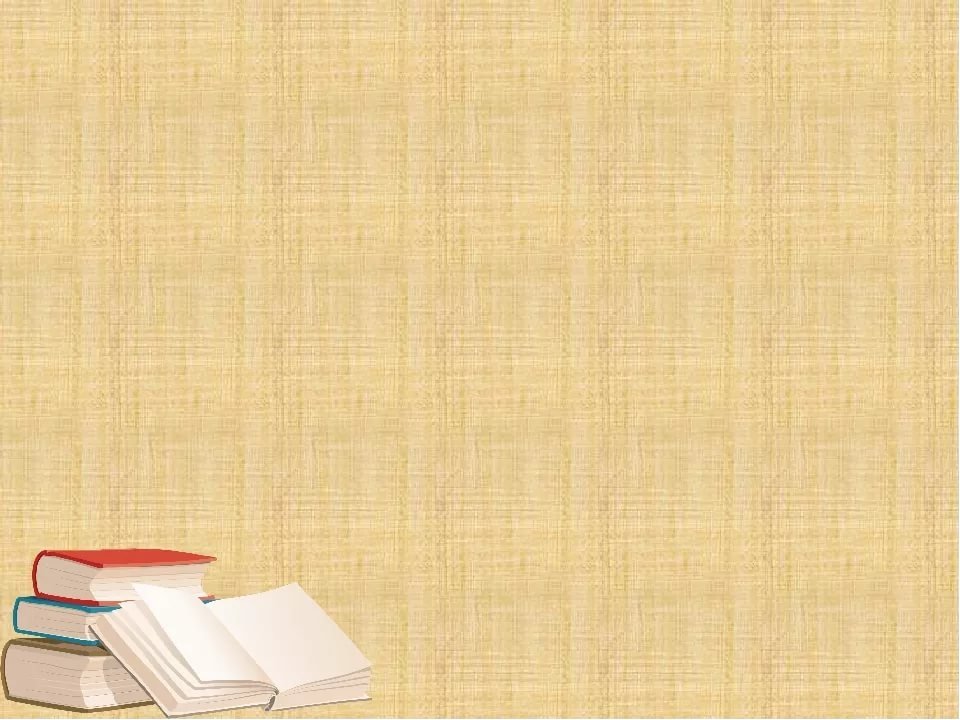 сыр
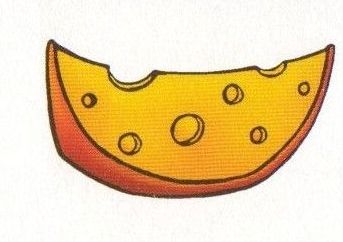 имя существительное
имя прилагательное
глагол
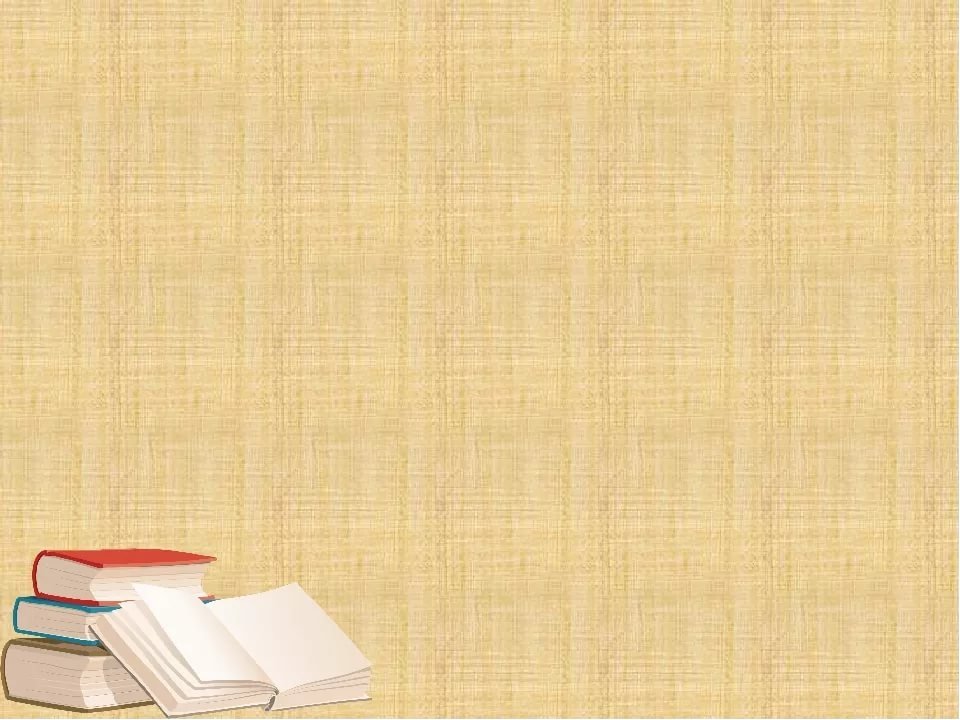 рисует
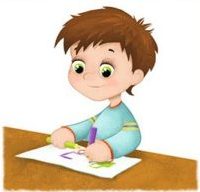 имя существительное
имя прилагательное
глагол
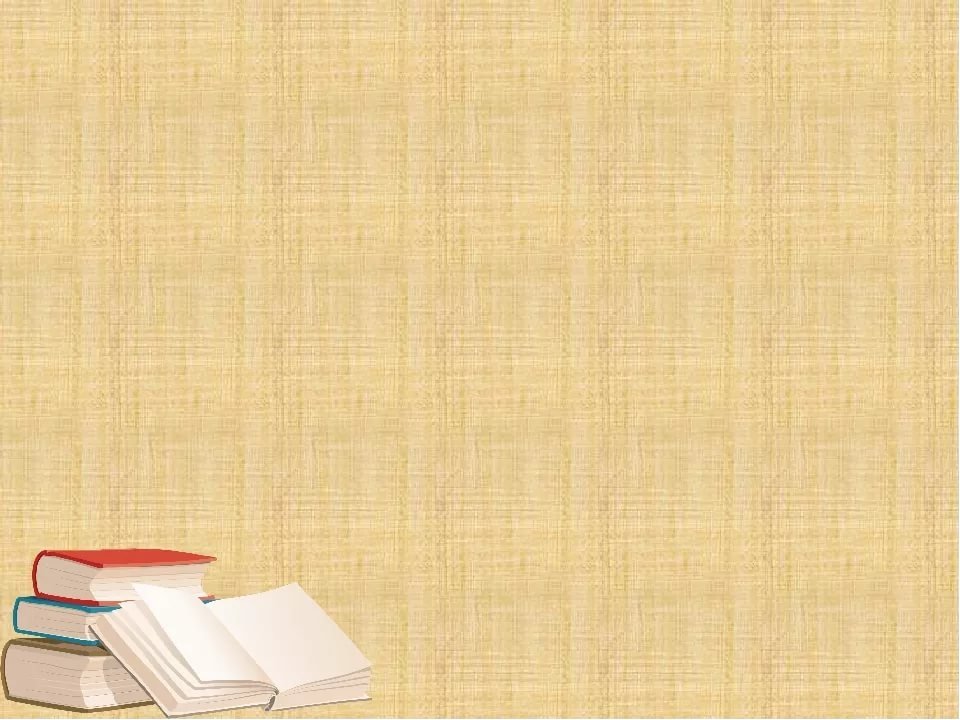 кот
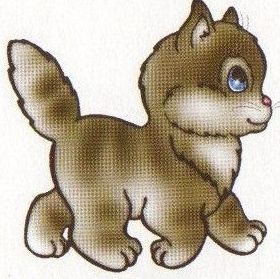 имя существительное
имя прилагательное
глагол
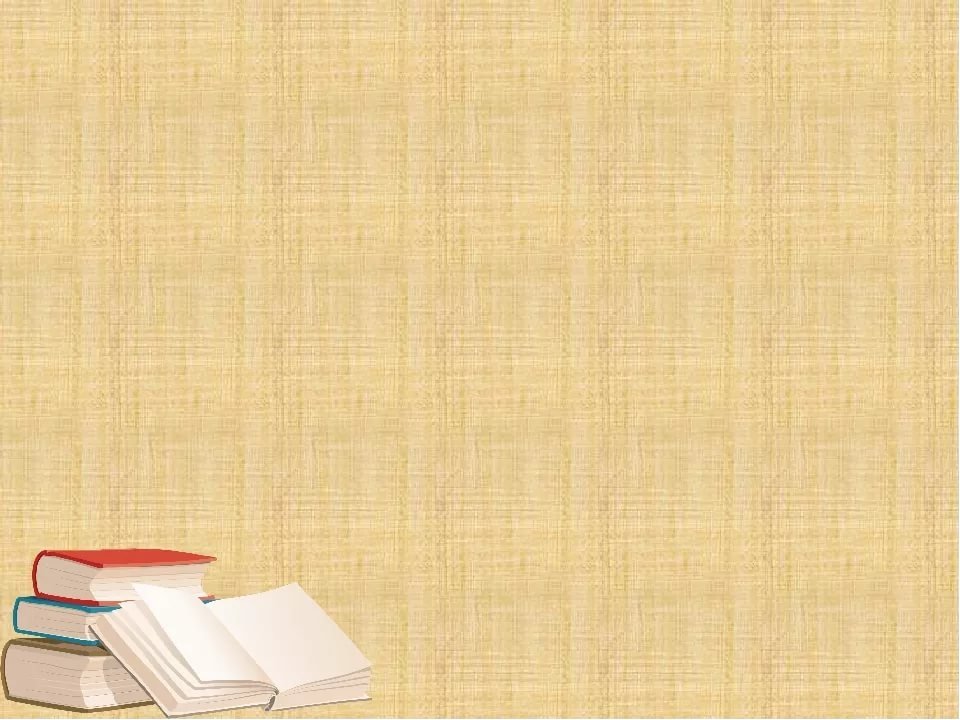 катается
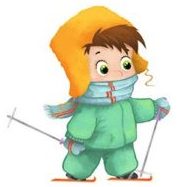 имя существительное
имя прилагательное
глагол
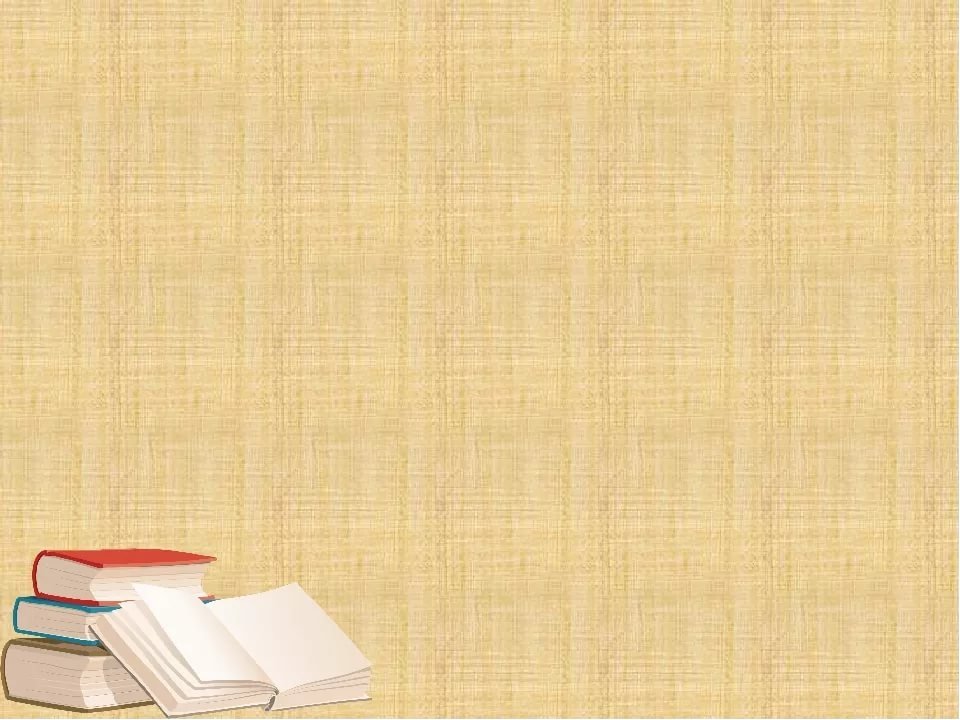 красное
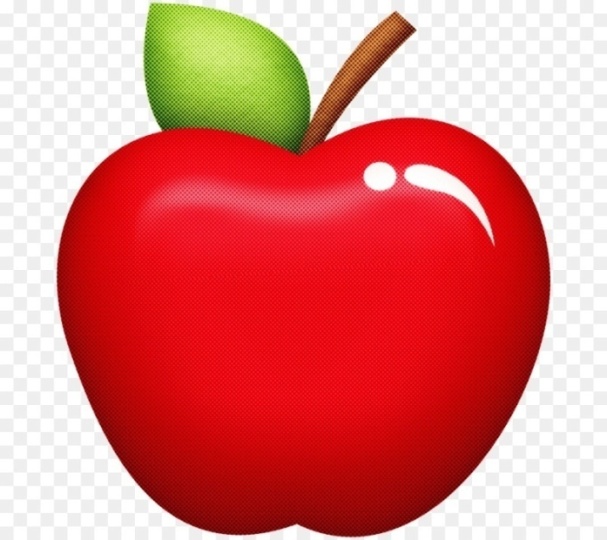 имя существительное
имя прилагательное
глагол
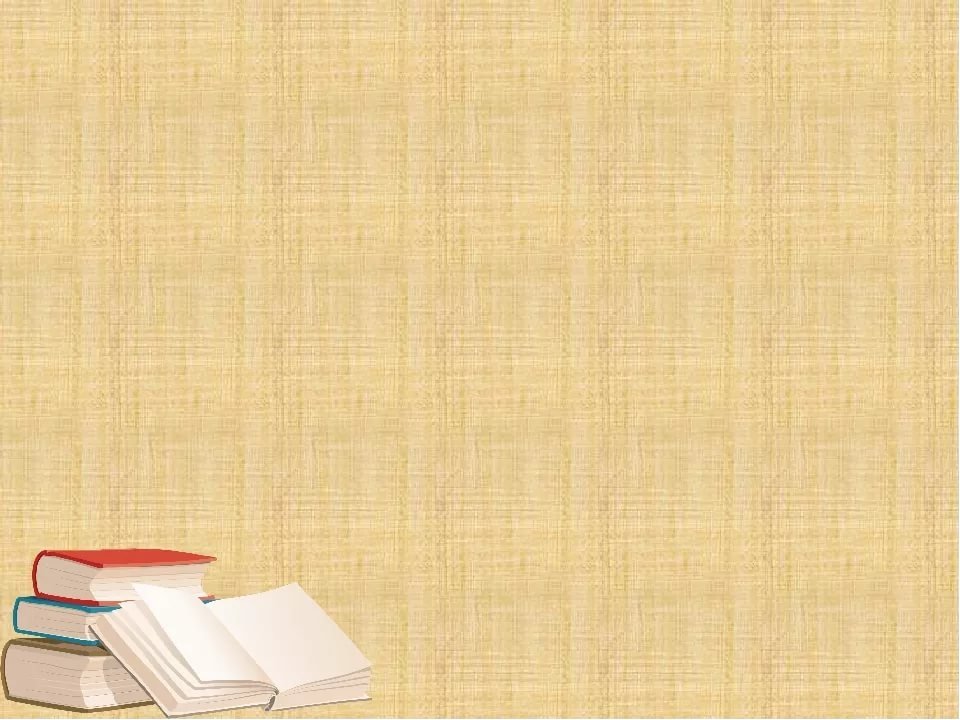 смеётся
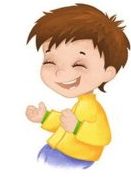 имя существительное
имя прилагательное
глагол
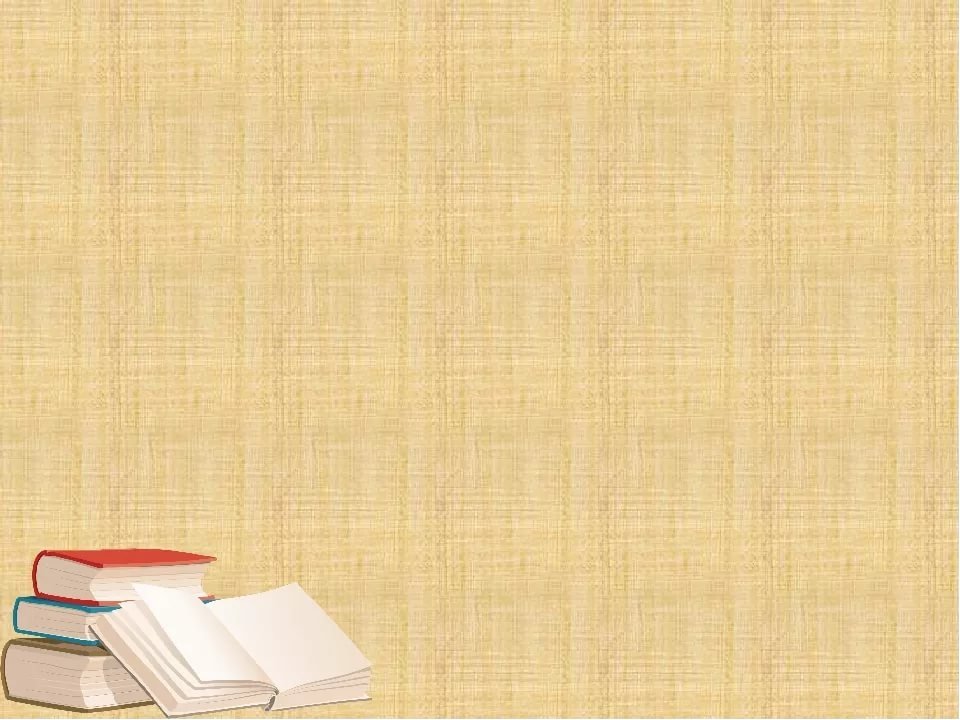 бусы
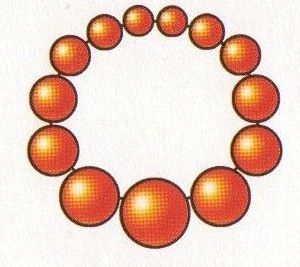 имя существительное
имя прилагательное
глагол
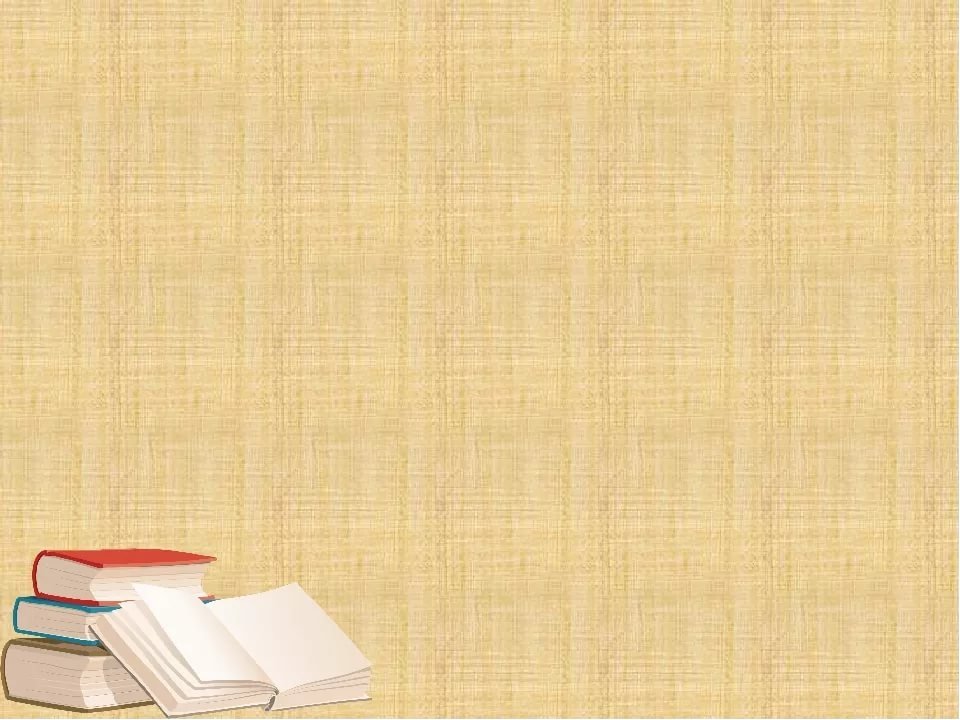 лес
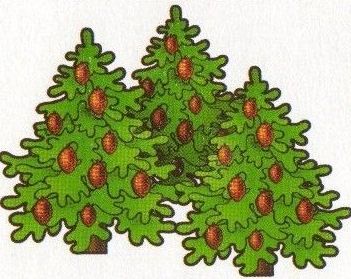 имя существительное
имя прилагательное
глагол
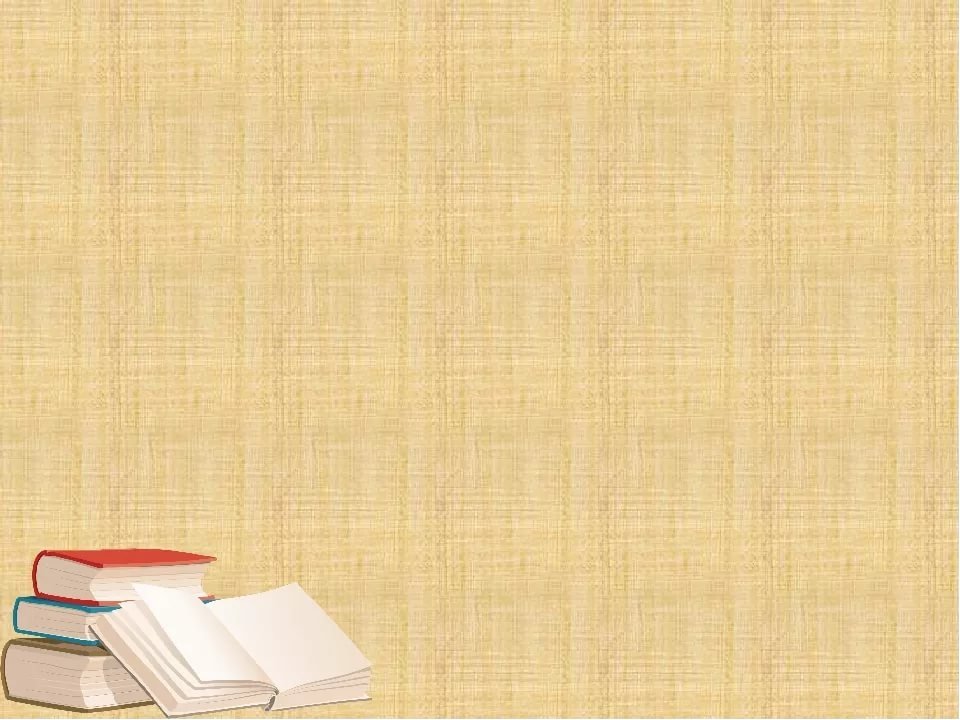 вкусный
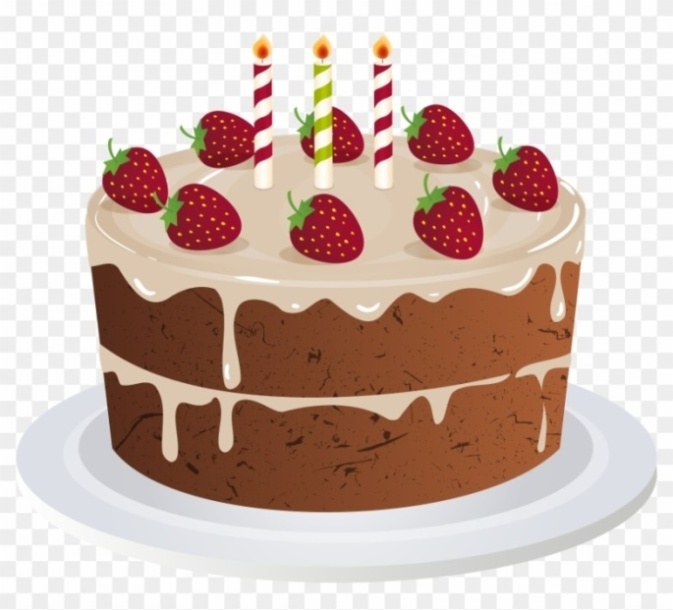 имя существительное
имя прилагательное
глагол
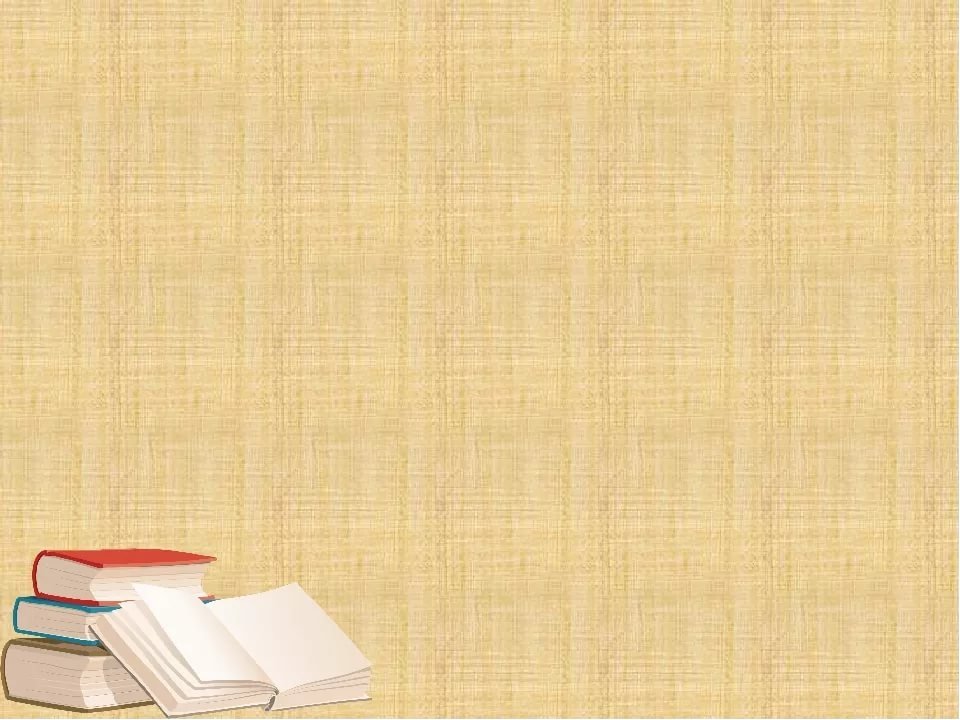 грузит
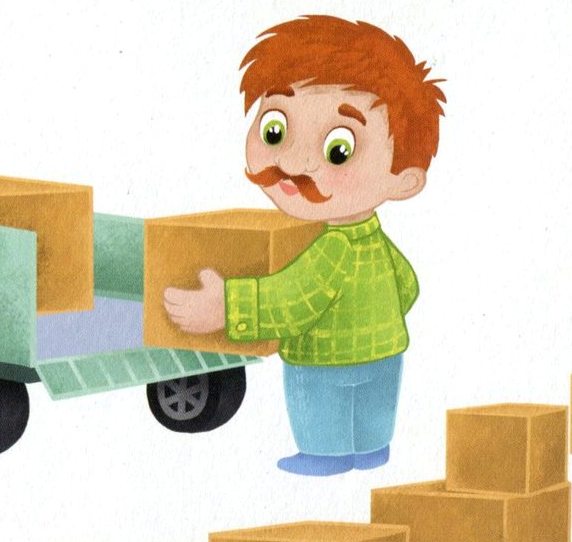 имя существительное
имя прилагательное
глагол
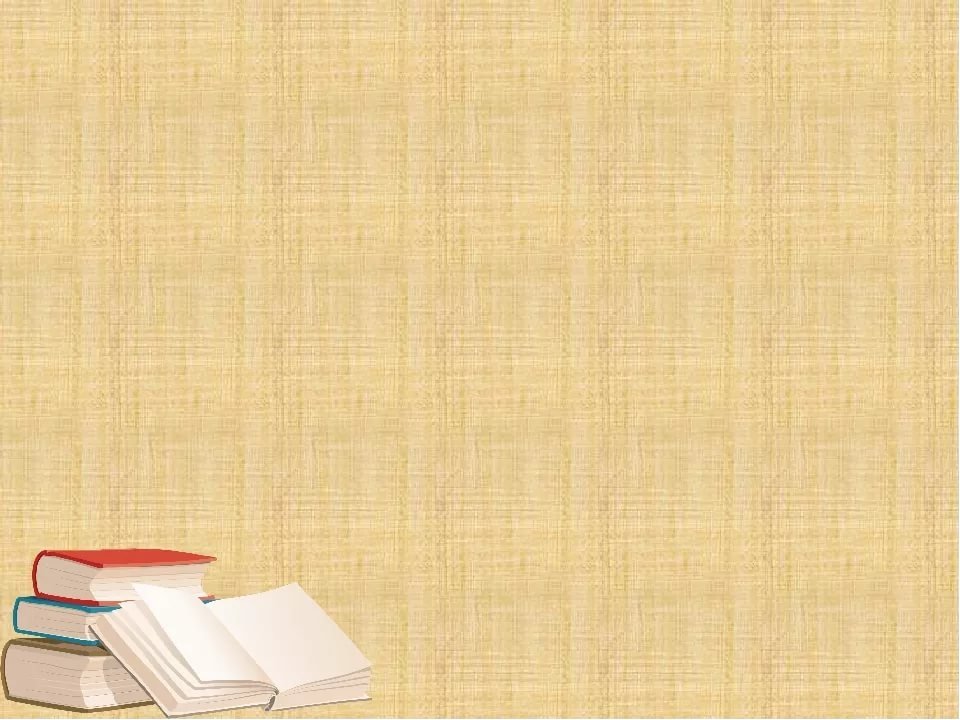 барабанит
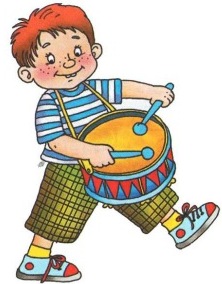 имя существительное
имя прилагательное
глагол
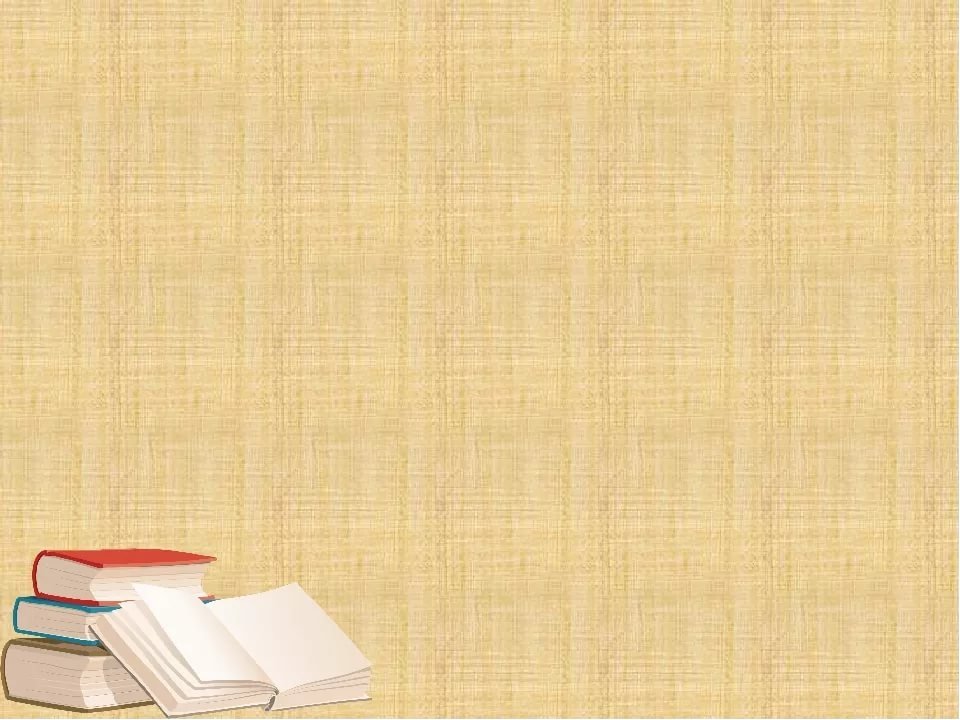 колючий
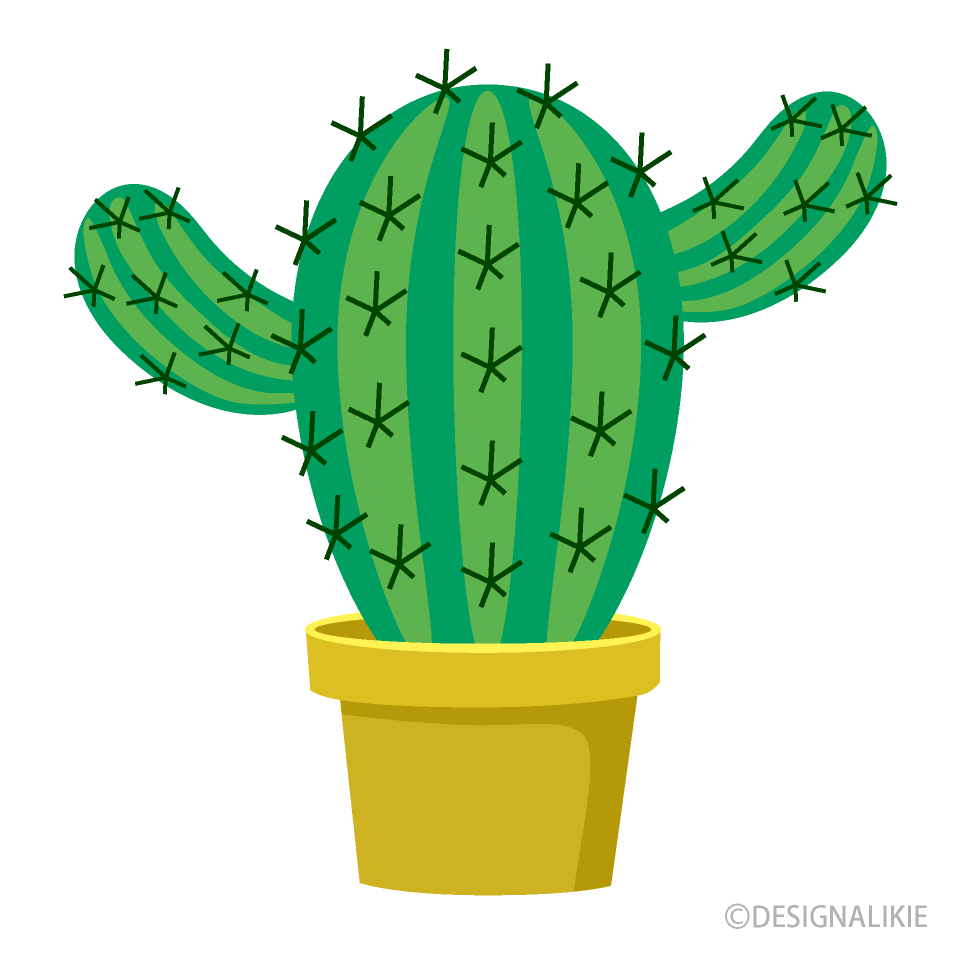 имя существительное
имя прилагательное
глагол
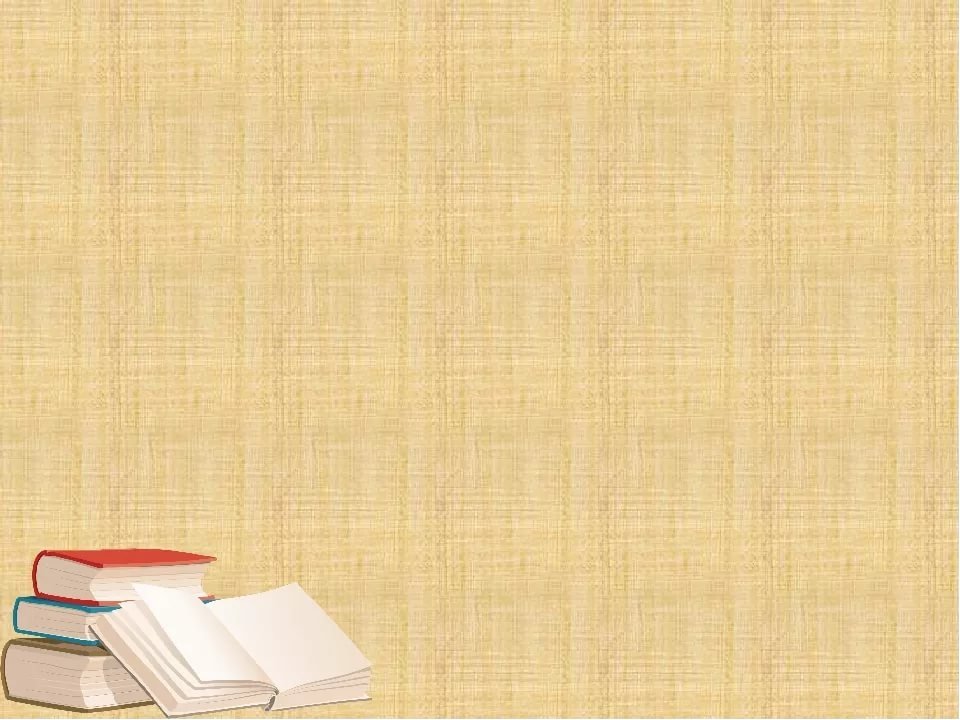 дом
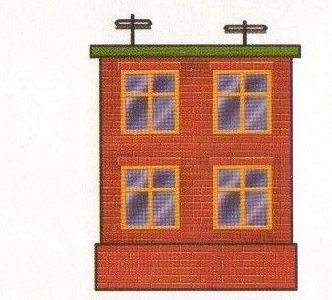 имя существительное
имя прилагательное
глагол
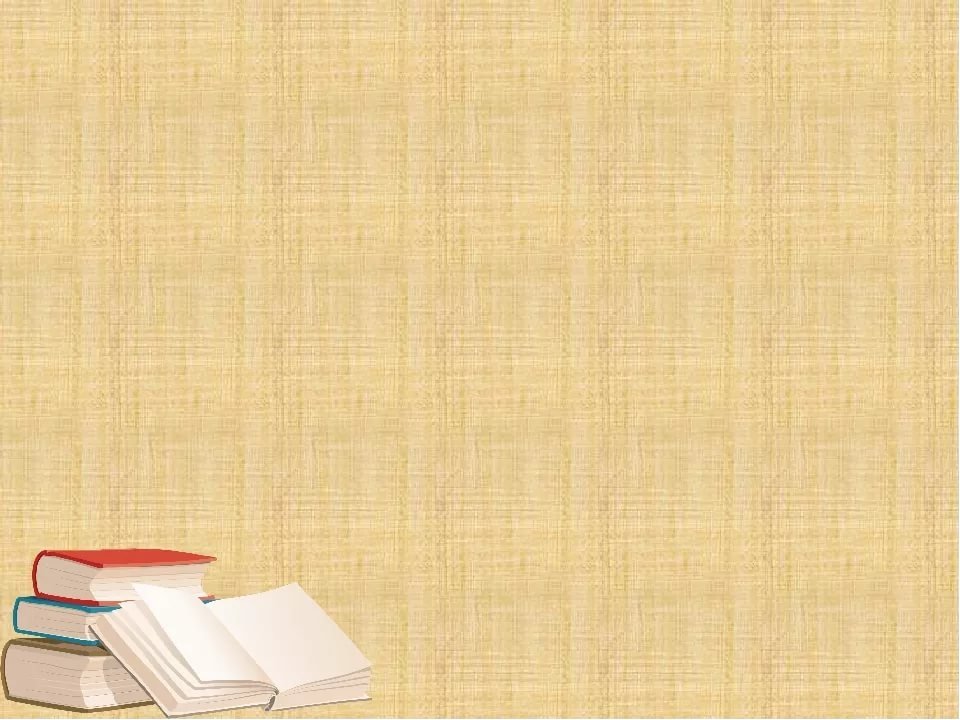 Ты справился, молодец!
Игра окончена